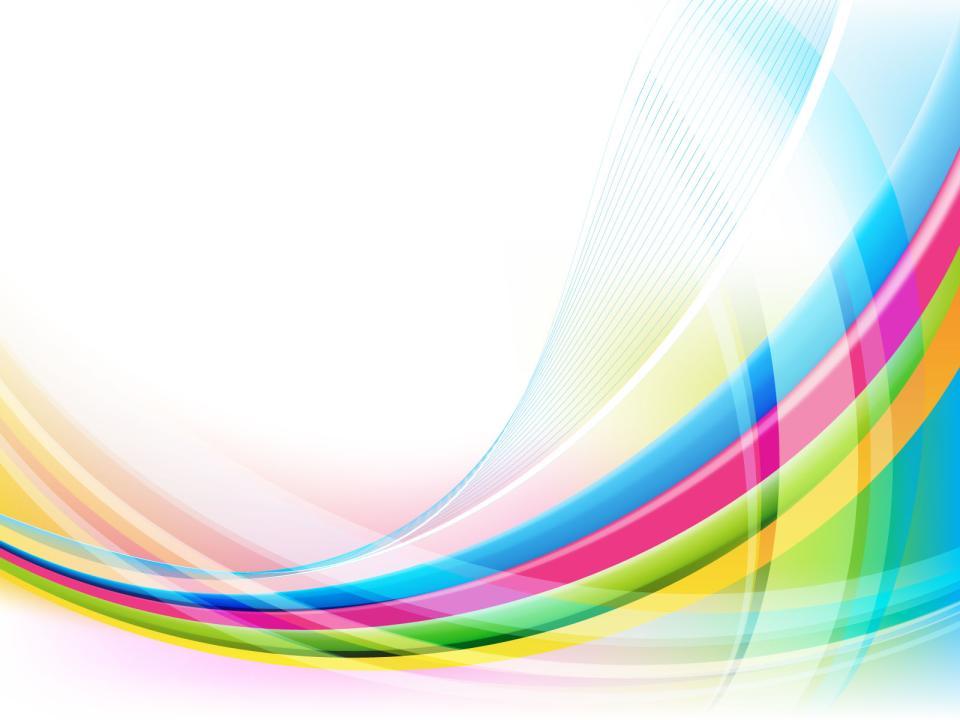 Всероссийский конкурс
«Учитель здоровья России - 2017»
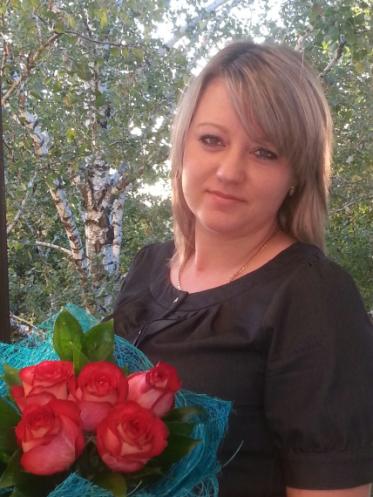 Ширинкина Маргарита Петровна

учитель начальных классов
МБОУСОШ №12 с. Марьино, руководитель танцевального коллектива «Непоседы»,
преподаватель хореографии МАУ ДО ДШИ МО Успенский район
Я – учитель здоровья
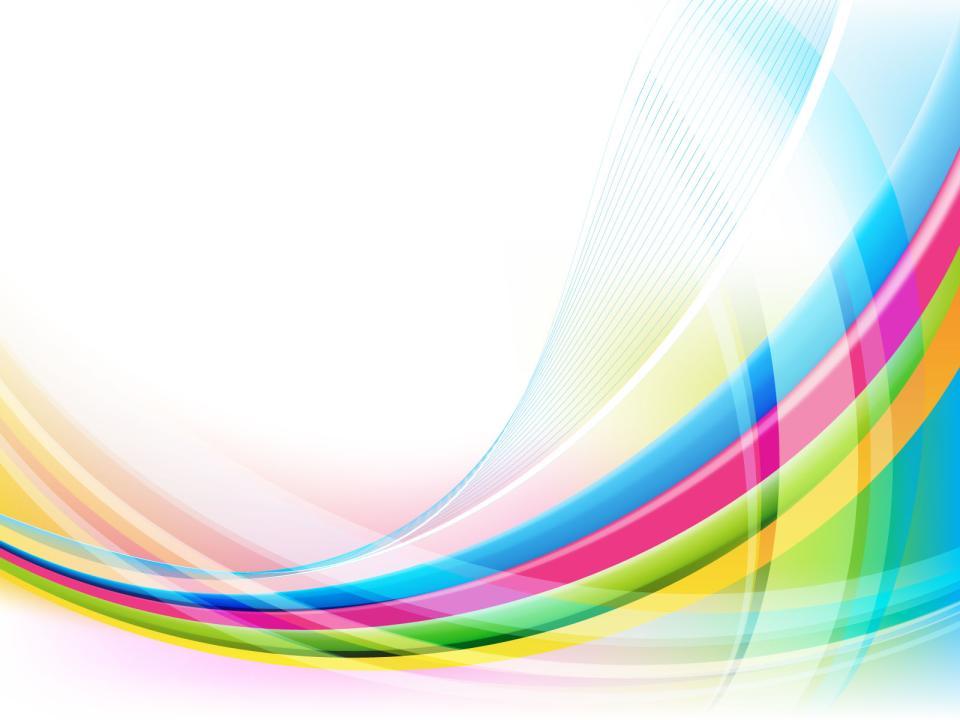 Моё творческое кредо
Танец — единственное искусство, материалом для которого служим мы сами
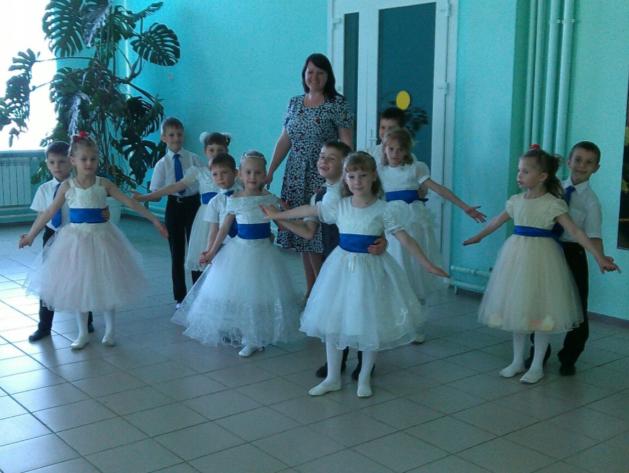 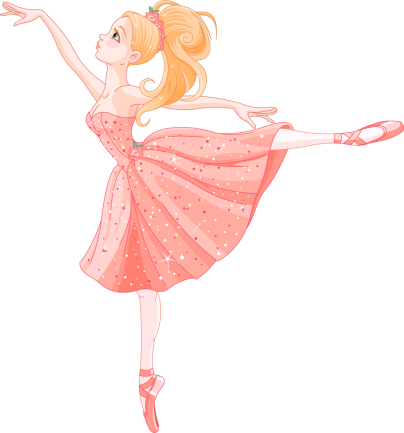 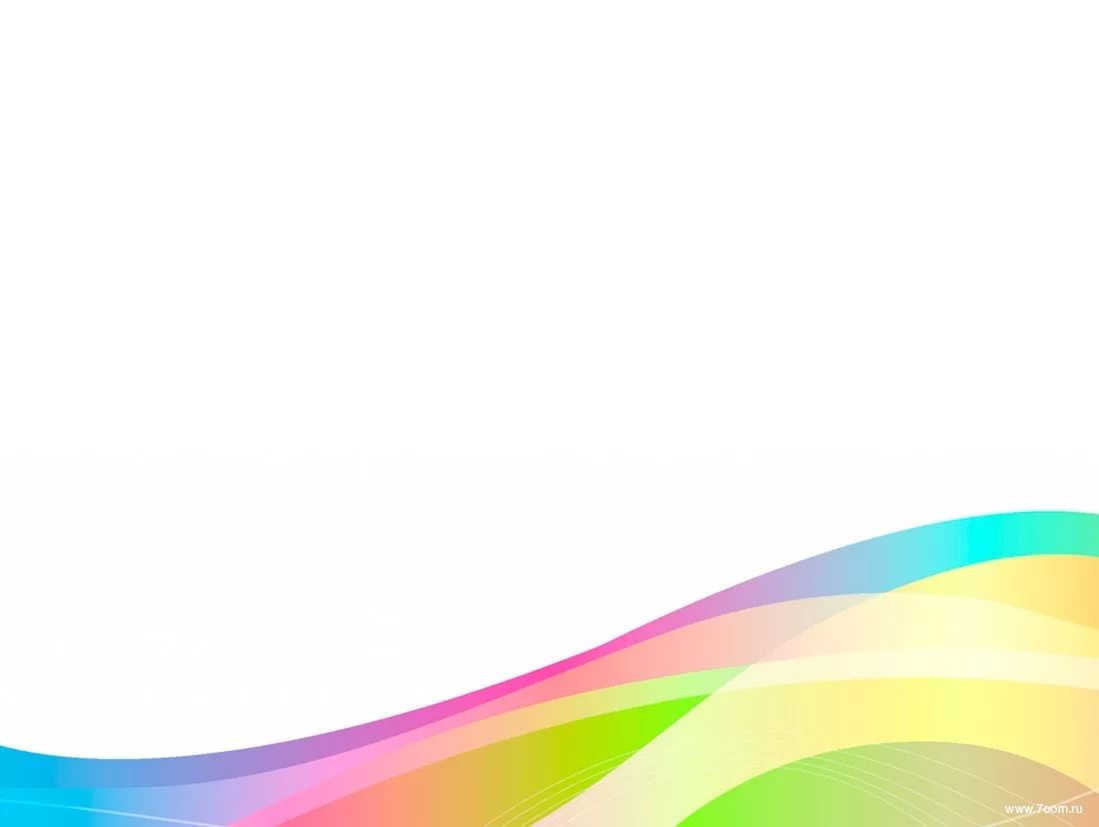 Задачи:
развитие мышечной выразительности тела, формирование фигуры и осанки, укрепление здоровья; 
формирование выразительных движенческих навыков, умения легко и координировано танцевать, ориентироваться в ограниченном сценическом пространстве;
коррекция эмоционально-психического состояния;
формирование конструктивного межличностного общения;  коммуникативной культуры; 
формирование личностных качеств: силы, выносливости, смелости, воли, ловкости, трудолюбия, упорства и целеустремленности;
развитие творческих способностей детей; формирование активного познания окружающего мира – развитие познавательных процессов;
воспитание интереса к  национальной танцевальной культуре, а также толерантного отношения к танцевальной культуре других народов.
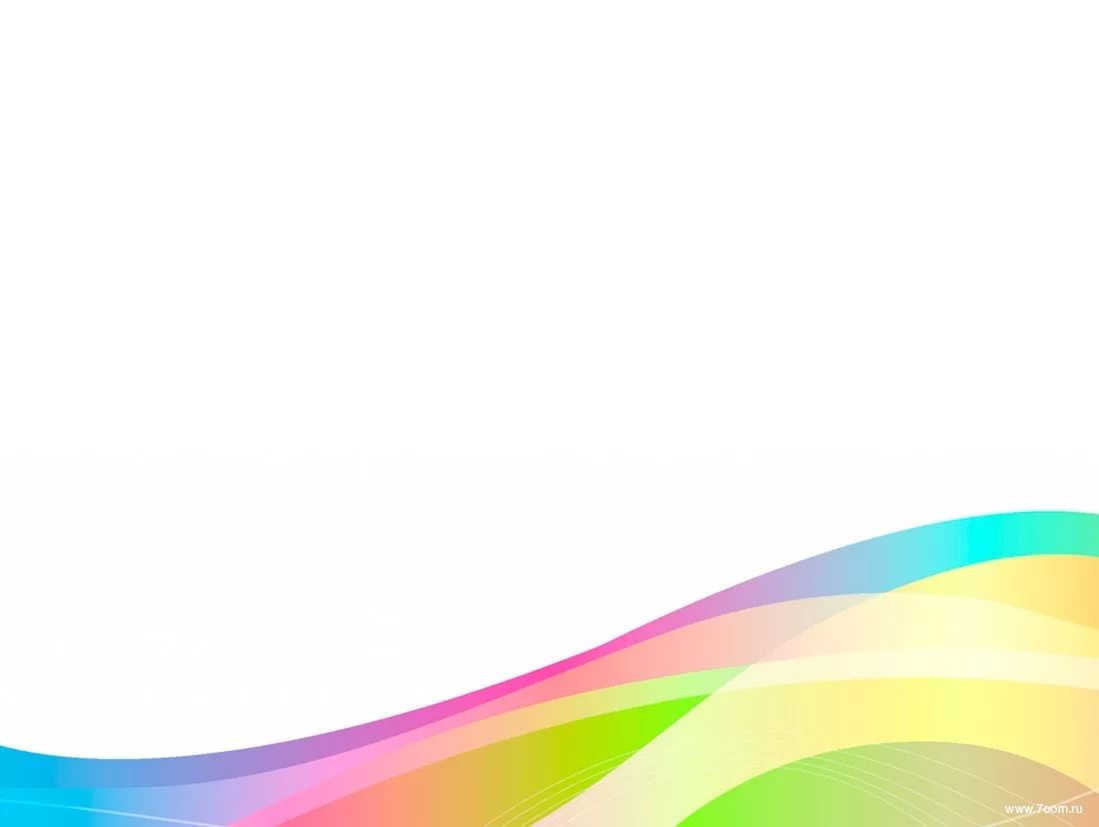 Занятия по ритмике
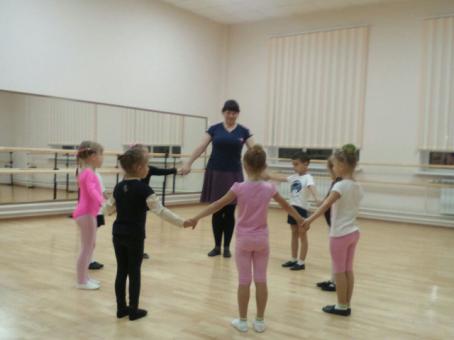 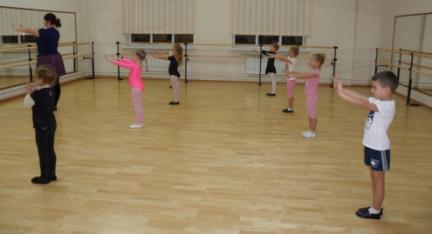 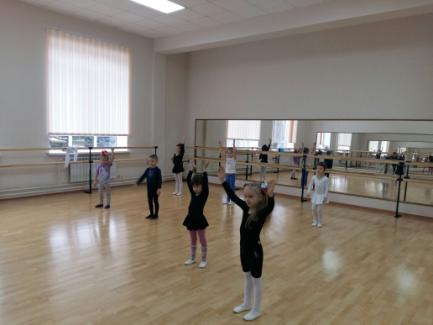 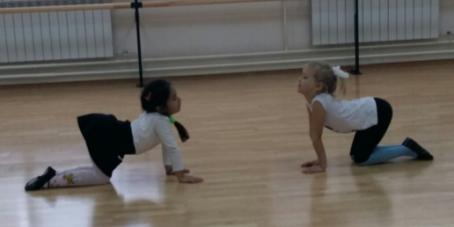 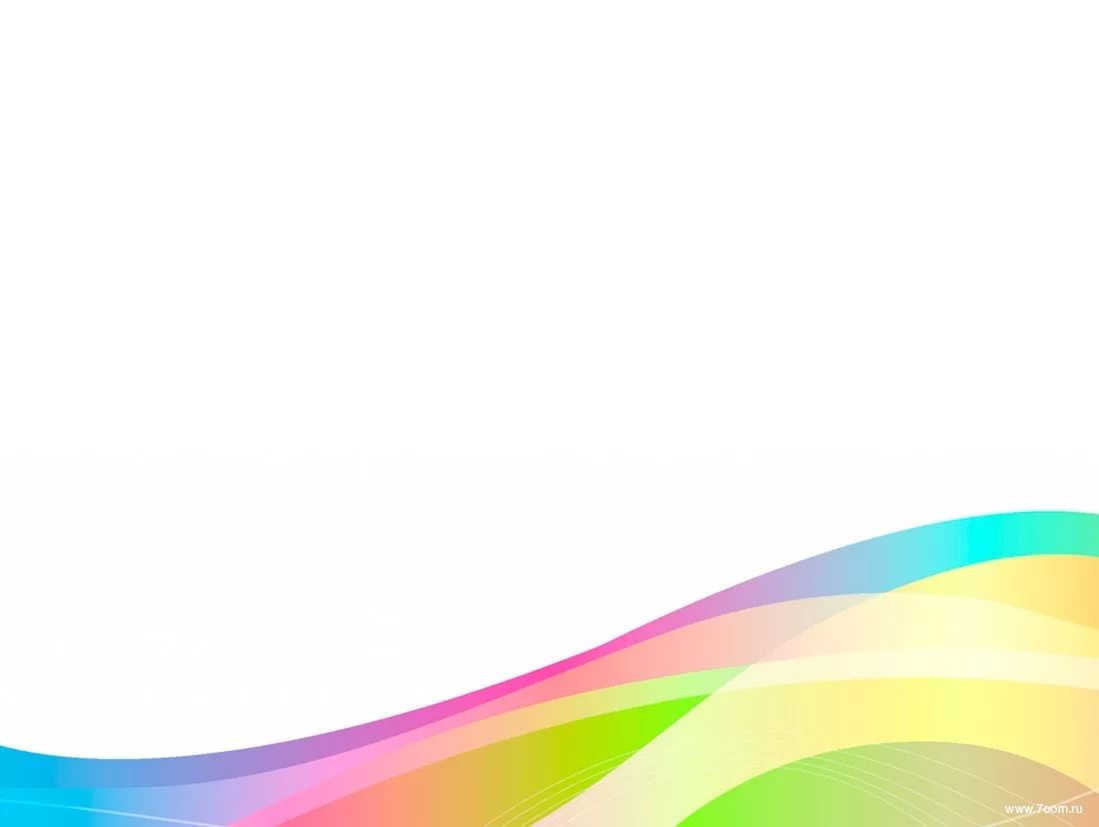 Занятия по хореографии
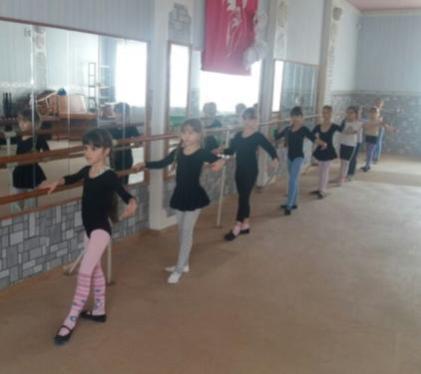 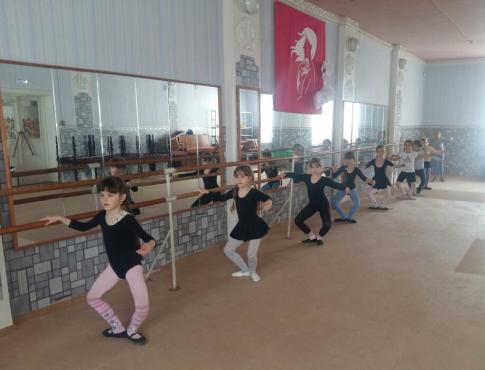 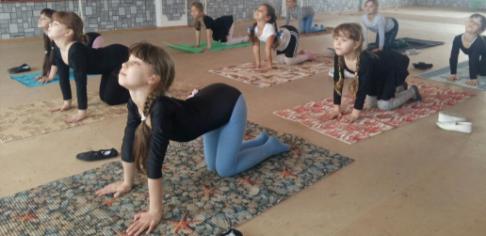 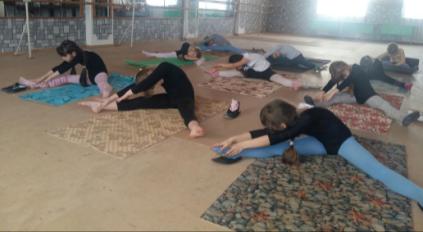 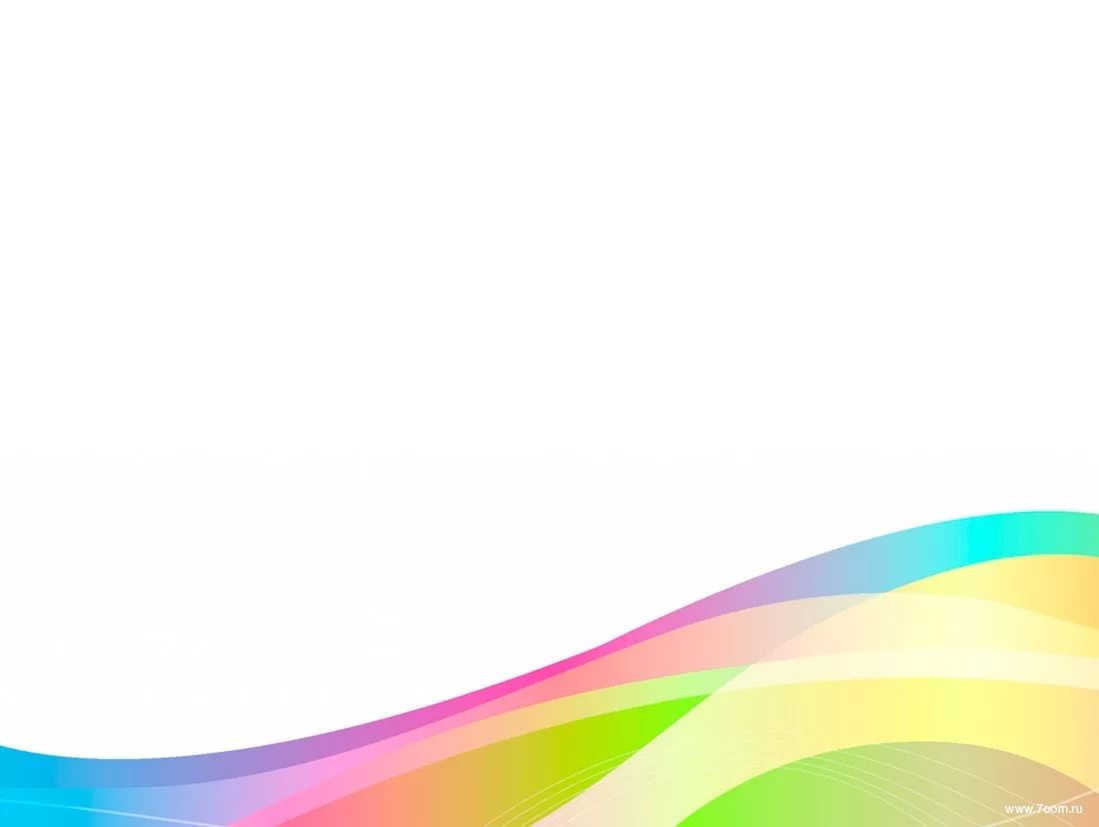 Участие в школьных мероприятиях
На «Осеннем балу»
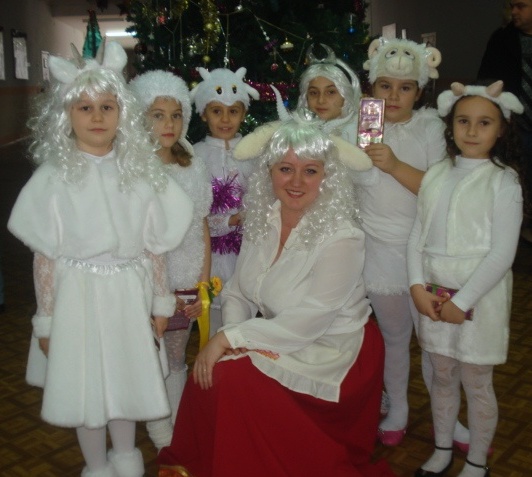 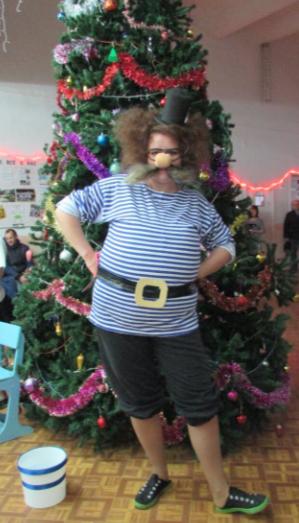 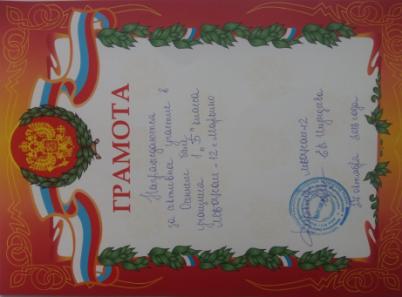 Новогодние праздники. Сценка «Семеро козлят», «Бармалей»
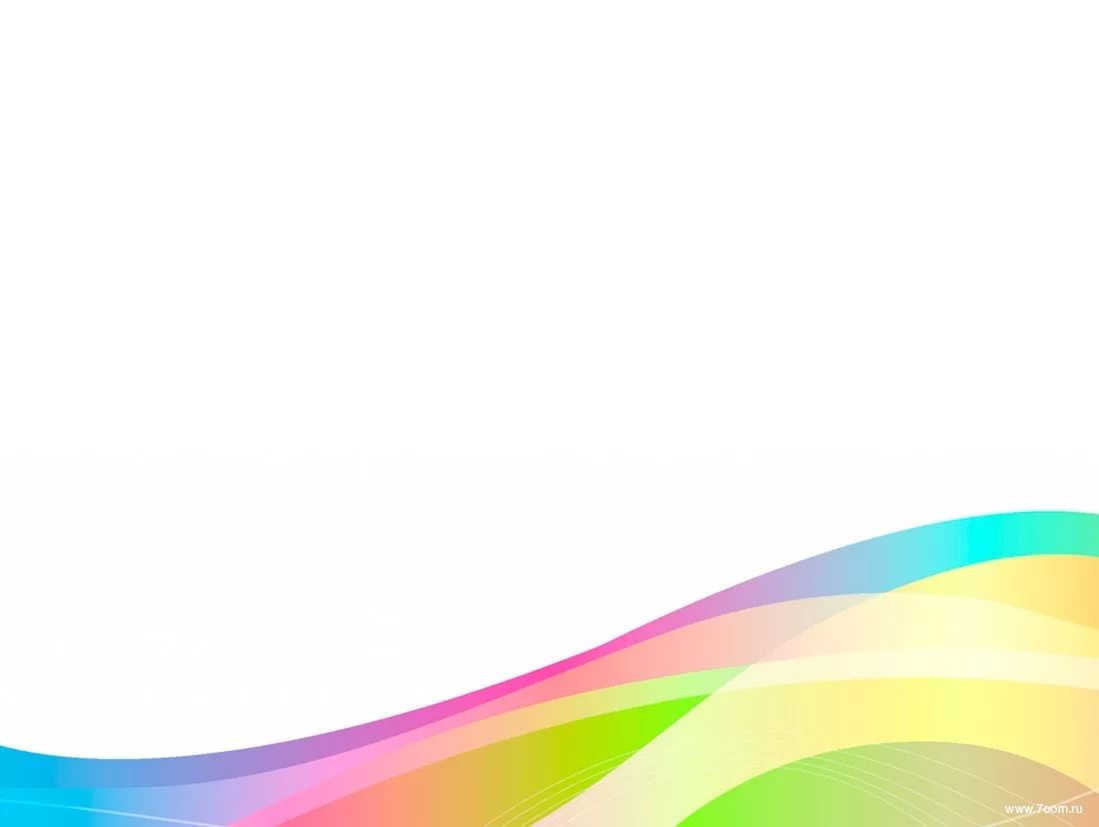 Праздничное мероприятие, посвященное 70-летию Великой Победы
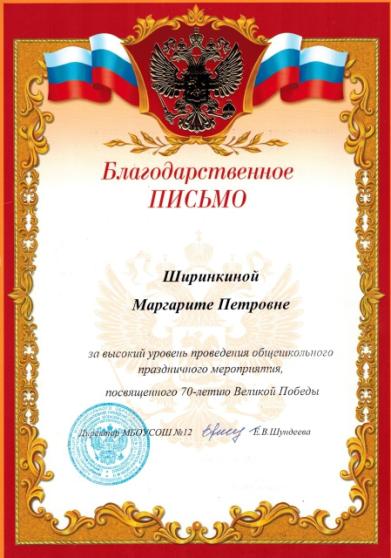 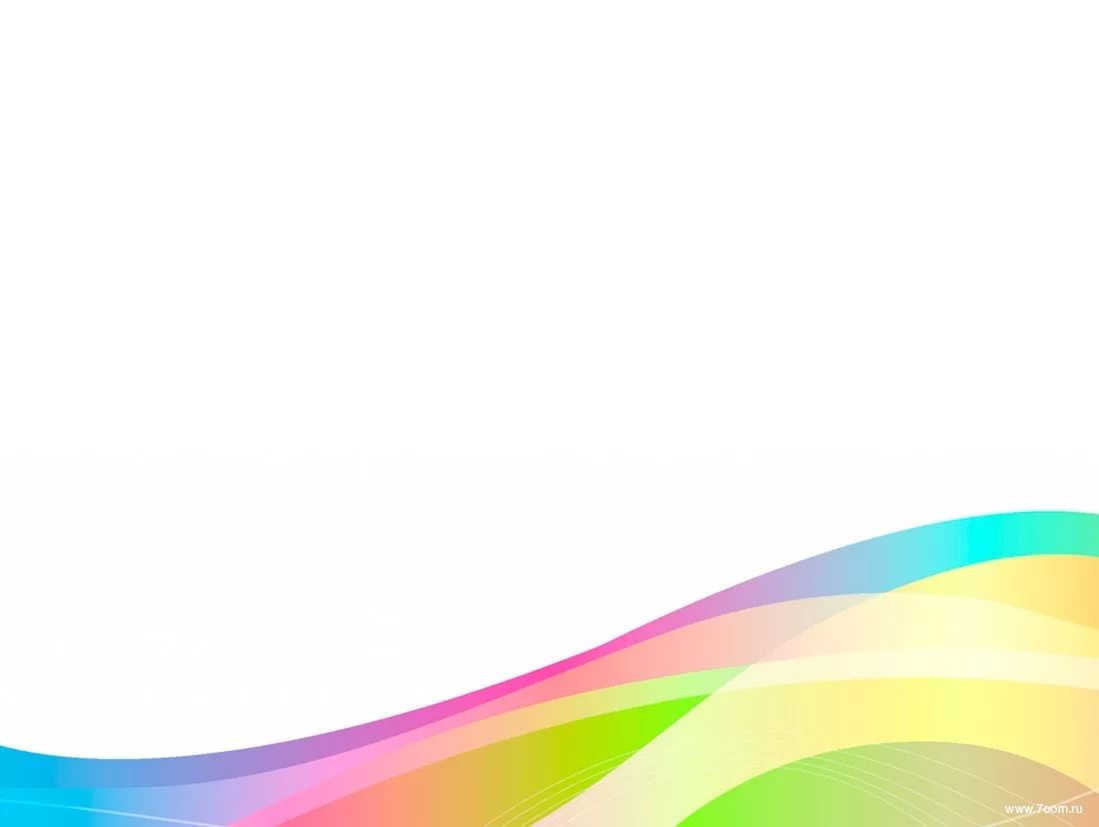 …  участвовать различных спортивных соревнования
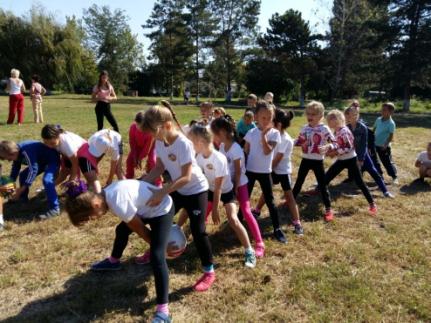 «Олимпийские старты»
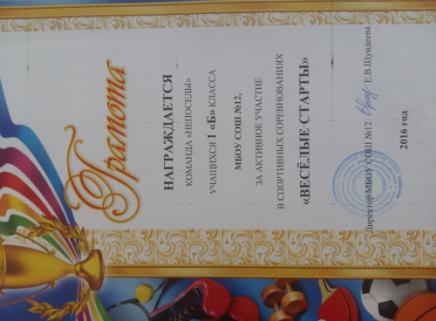 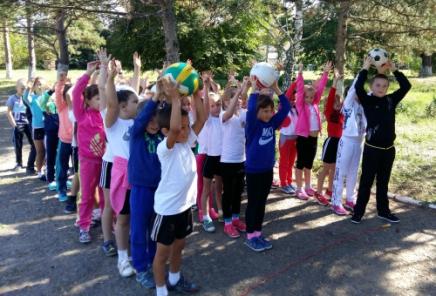 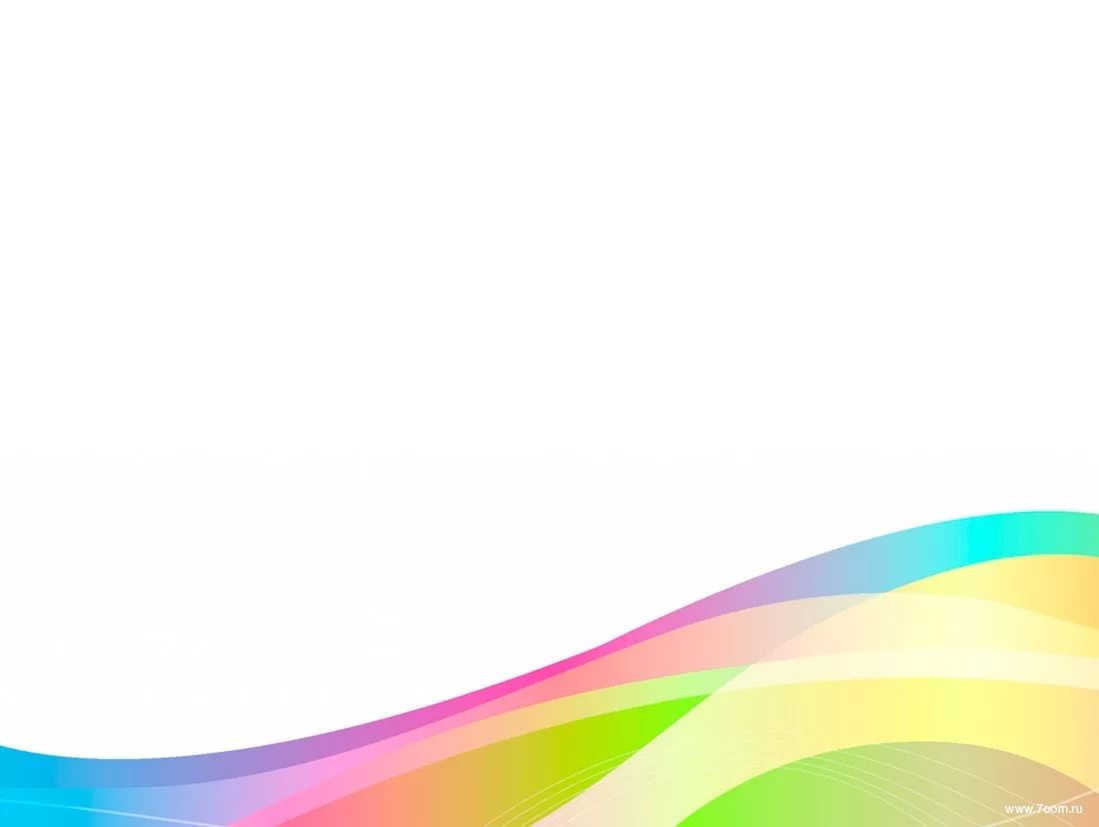 Диплом III степени в краевом конкурсе исполнительского мастерства учащихся хореографических отделений детских музыкальных школ и школ искусств Краснодарского края 26.02.2017 г.в г. Тихорецке
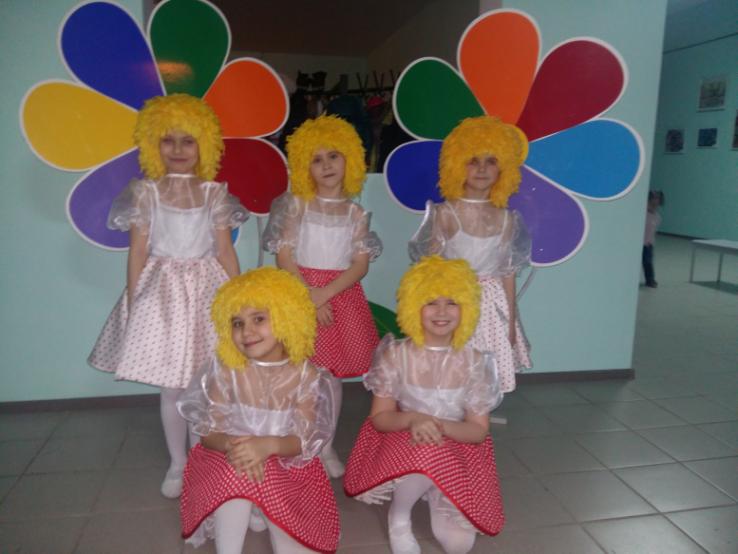 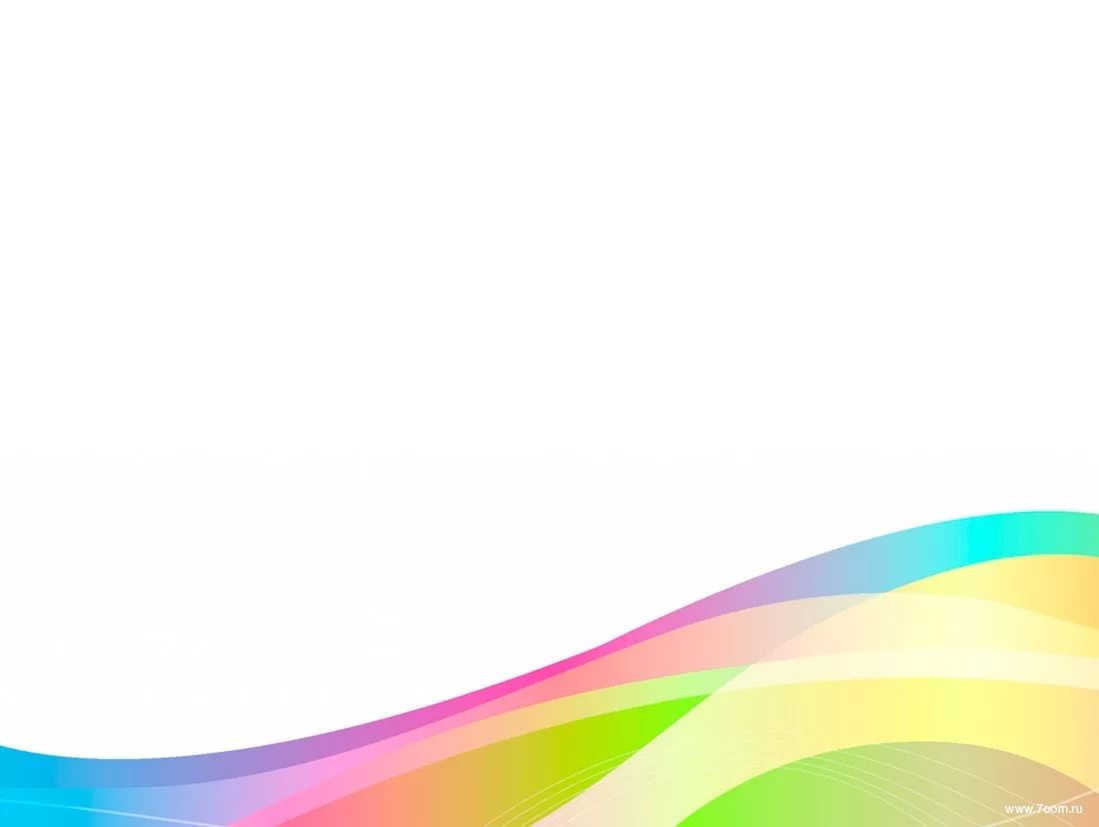 Победители фестиваля детского творчества «Рождественская звезда-2014» и  «Рождественская звезда-2017».
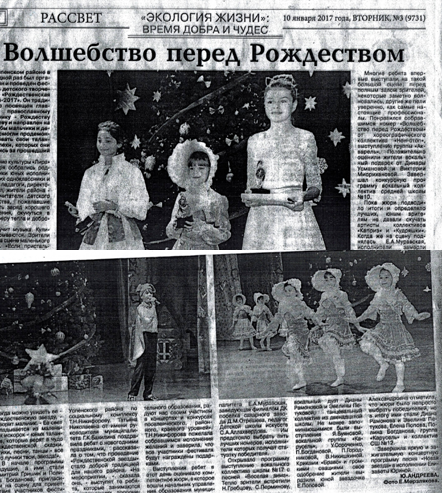 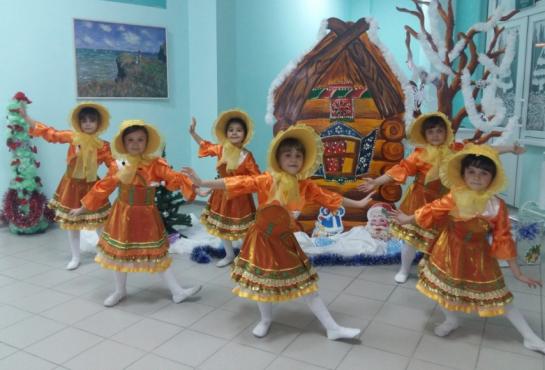 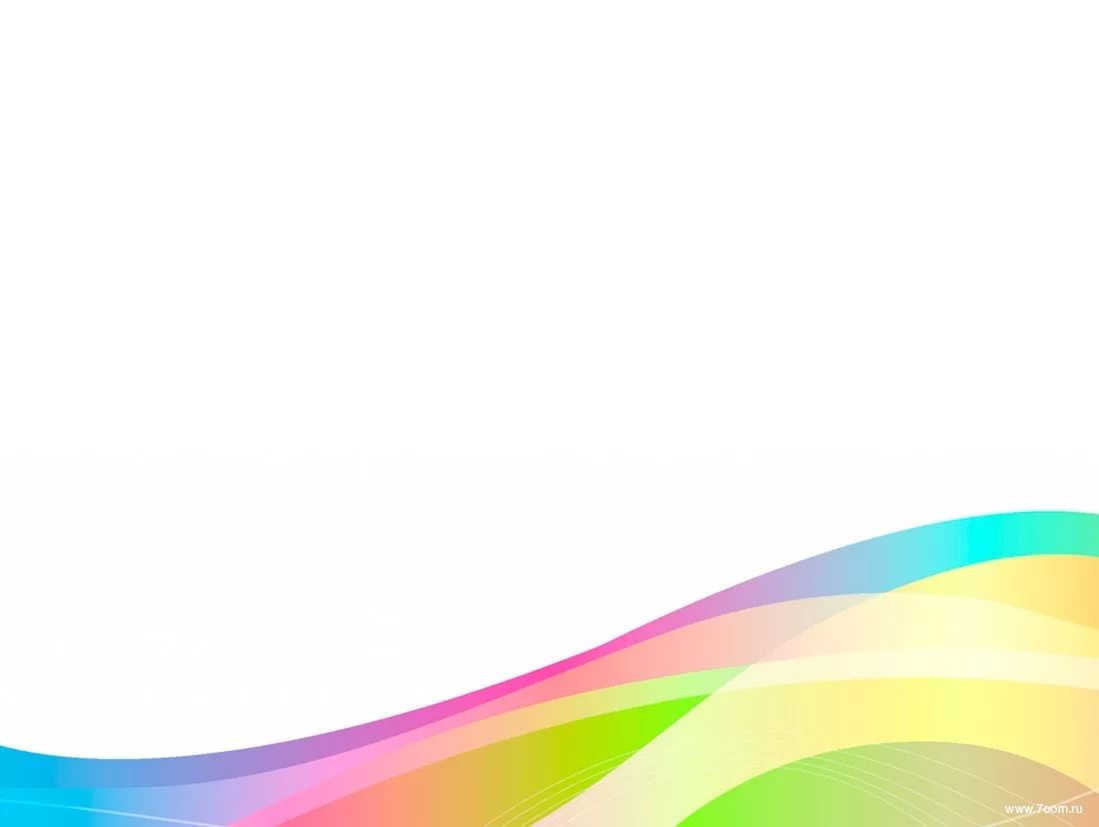 Первые победы
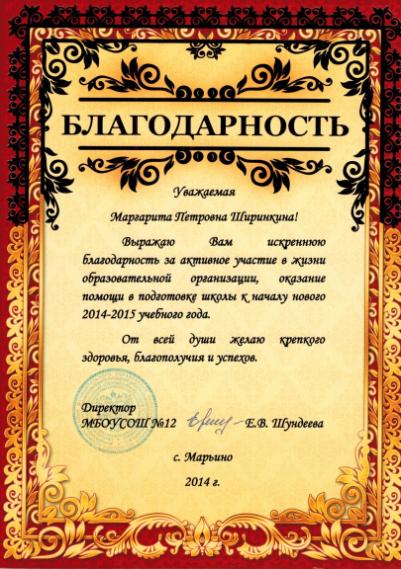 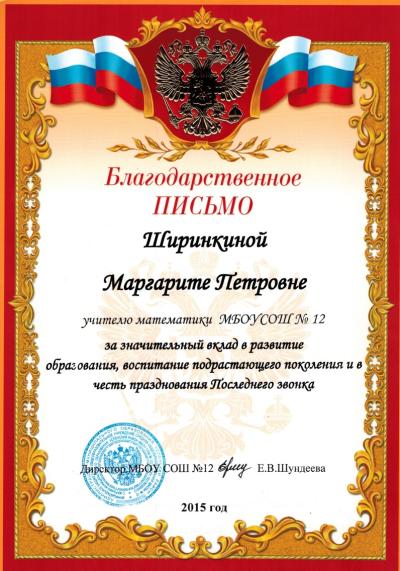 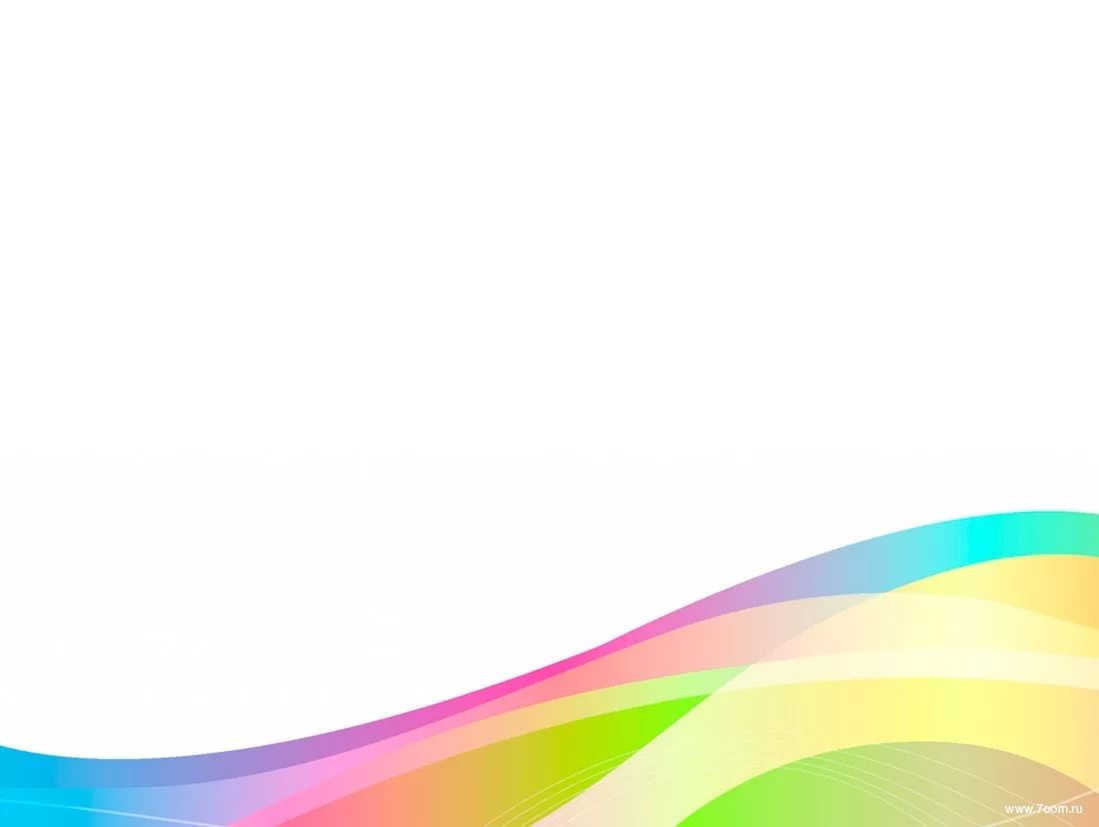 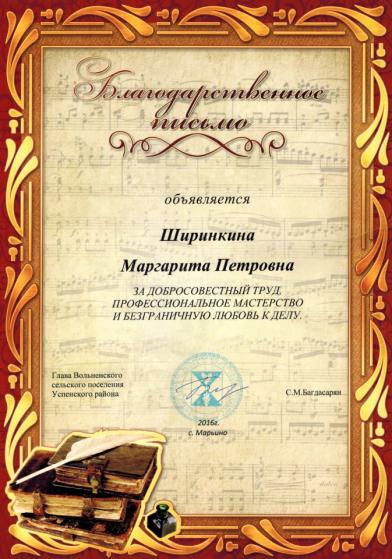 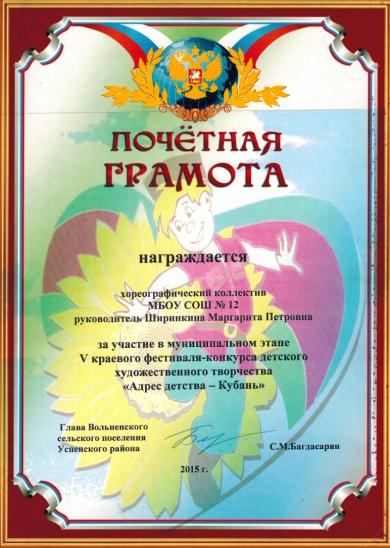 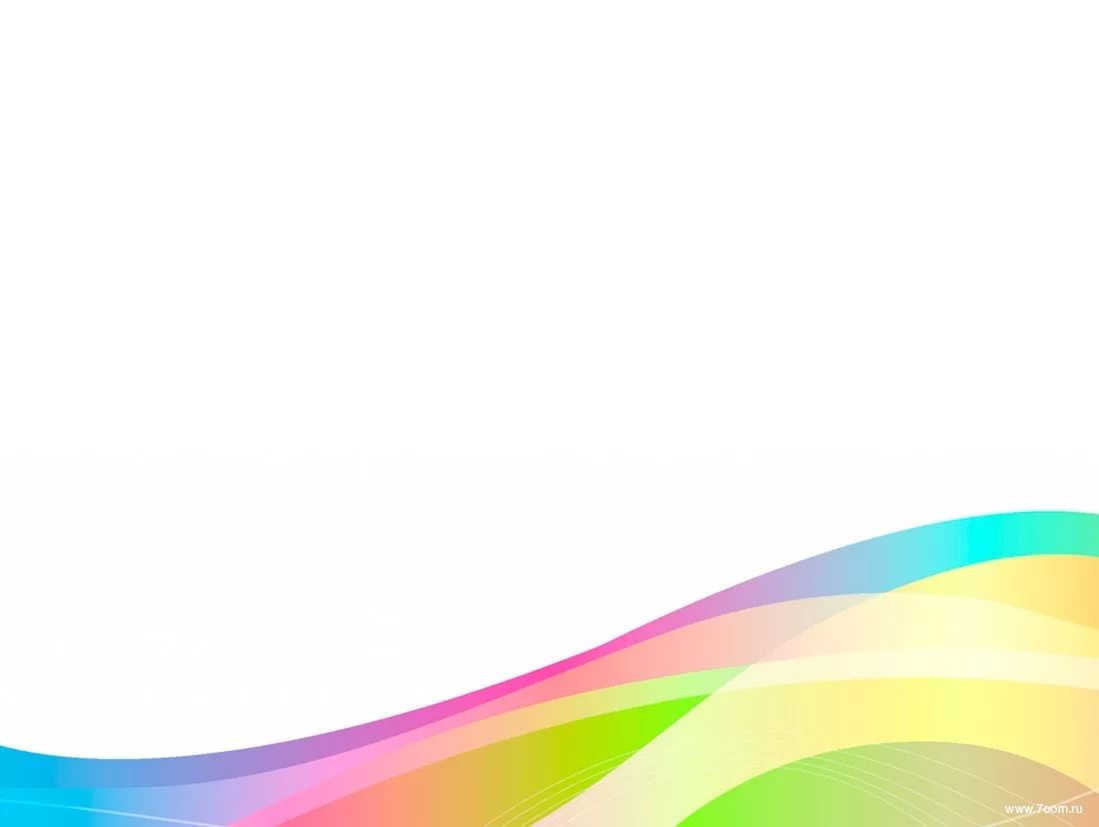 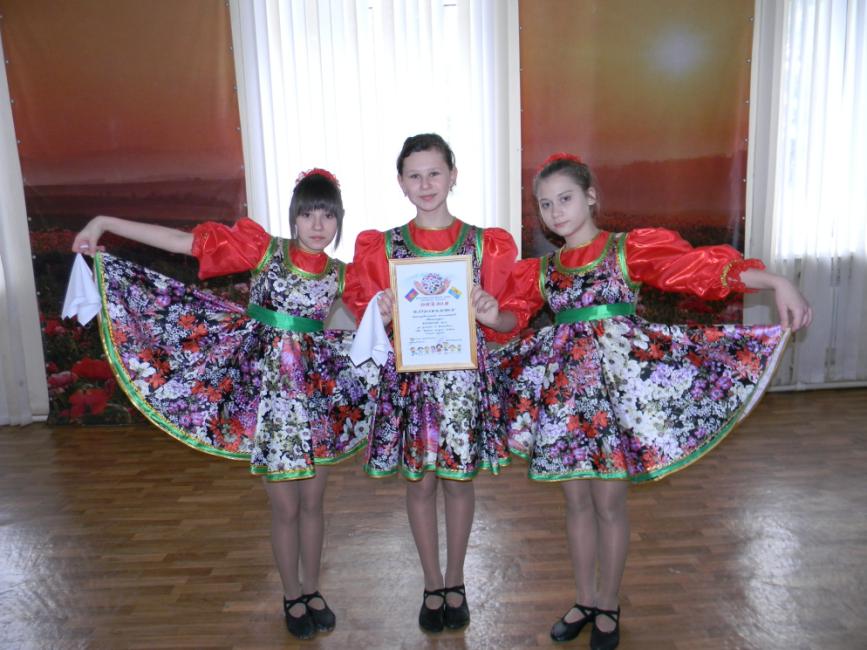 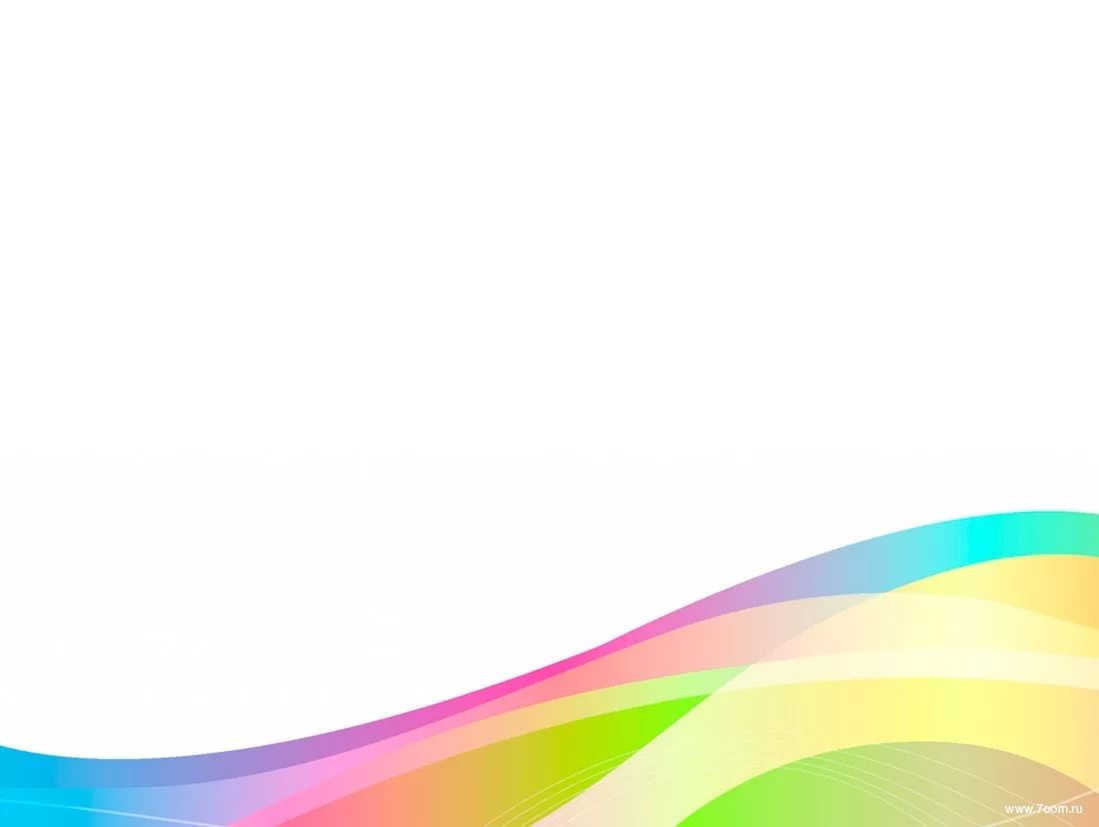 Спасибо за внимание!
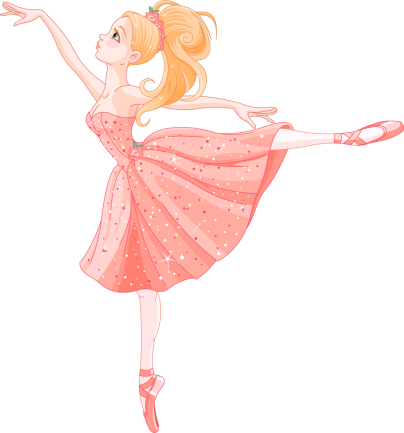